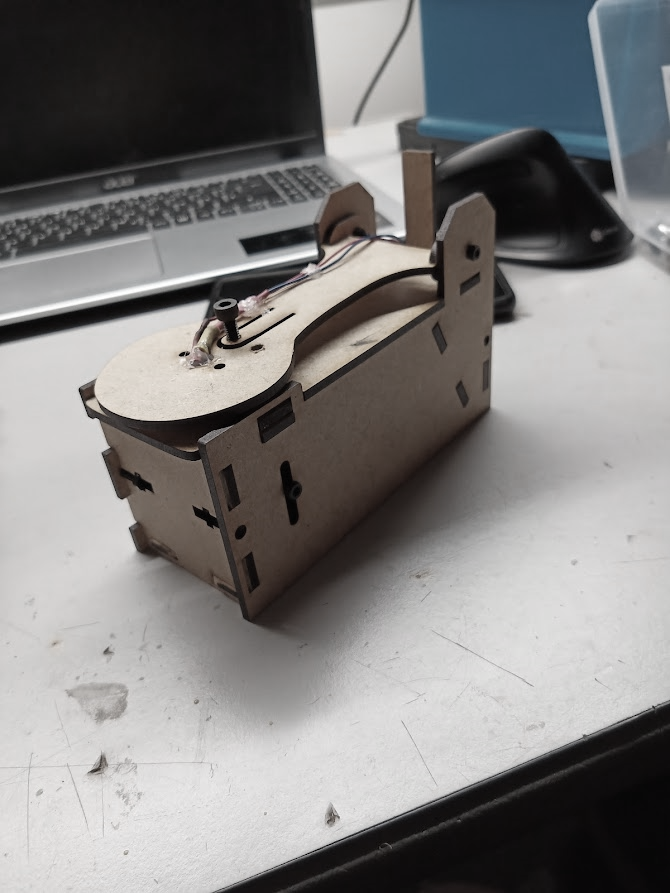 Kimberley Bradford (1423945)
Academic Skills EIT 1, Dr. James Slawney
Zug A
Making a Spectrometer
Building lab equipment at 2 AM
Contents
The Spectrometer
Materials
Building process
Result
 Source
The Spectrometer
Spectrometer:
-Device for spectral data and purity analysis

Famous model:
 	NanoDrop series by Thermo Fisher Scientific

Retail price: ~3000€

Instructions from https://hackteria.org/wiki/DIY_NanoDrop
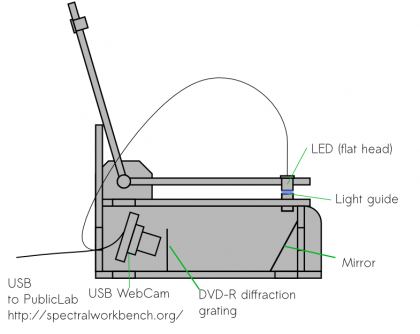 Materials
Housing: 		3mm MDF
Camera:		scrap TRUST webcam
Mirror: 		small cosmetic Mirror
Diffraction Grating: 	DVD
Light source:		White LED
Lense:		Acrylic glass

Miscellanous:		Scrap cables, solder, screws, nuts

Tools:			Glowforge lasercutter, soldering Iron, 
			screwdrivers, hot glue gun, shrink tubing,
 			Isopropyl alcohol, laptop
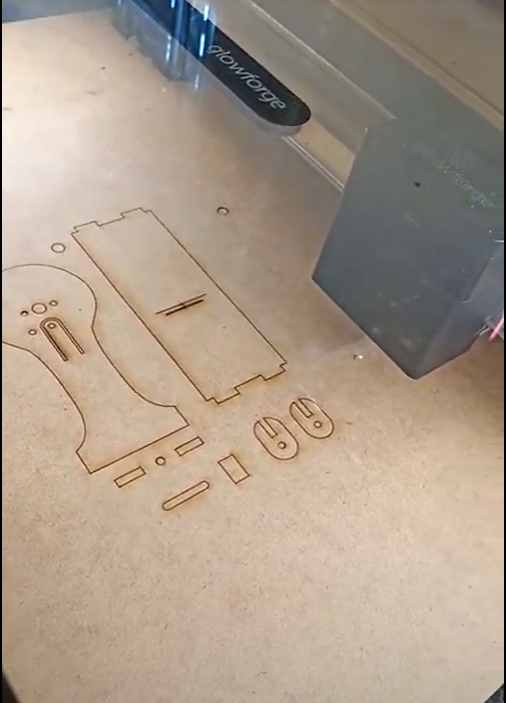 Building process
Preparing the SVG and Lasercutting
-Inkscape
-Glowforge online portal

Disassembly of the DVD
-Removing the label
-cutting into shape
-seperation of layers
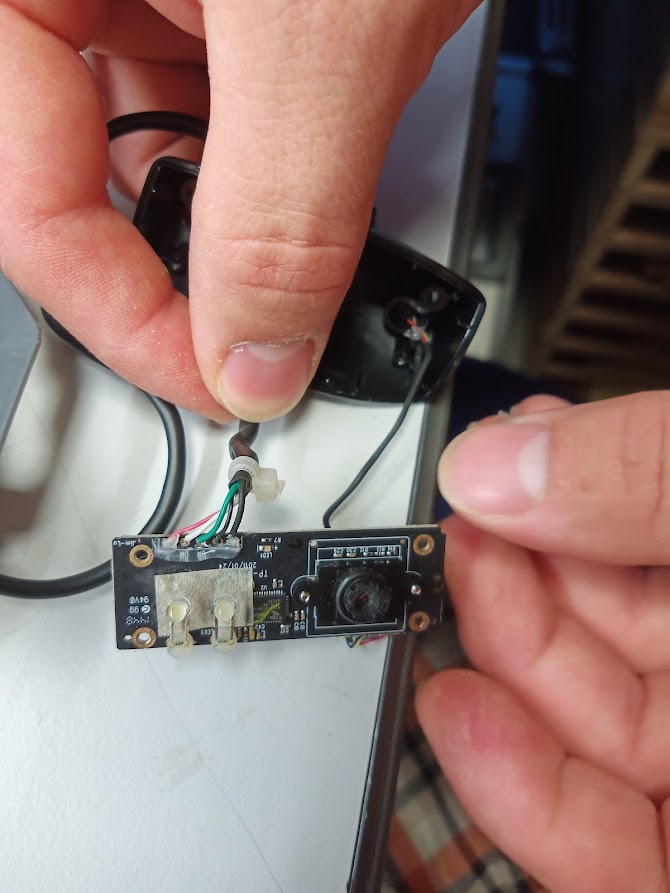 Preparing the camera
	-Removing microphone 
	-cutting the board
	-Attaching LED

Assembly (AKA lots of hot glue)
Result
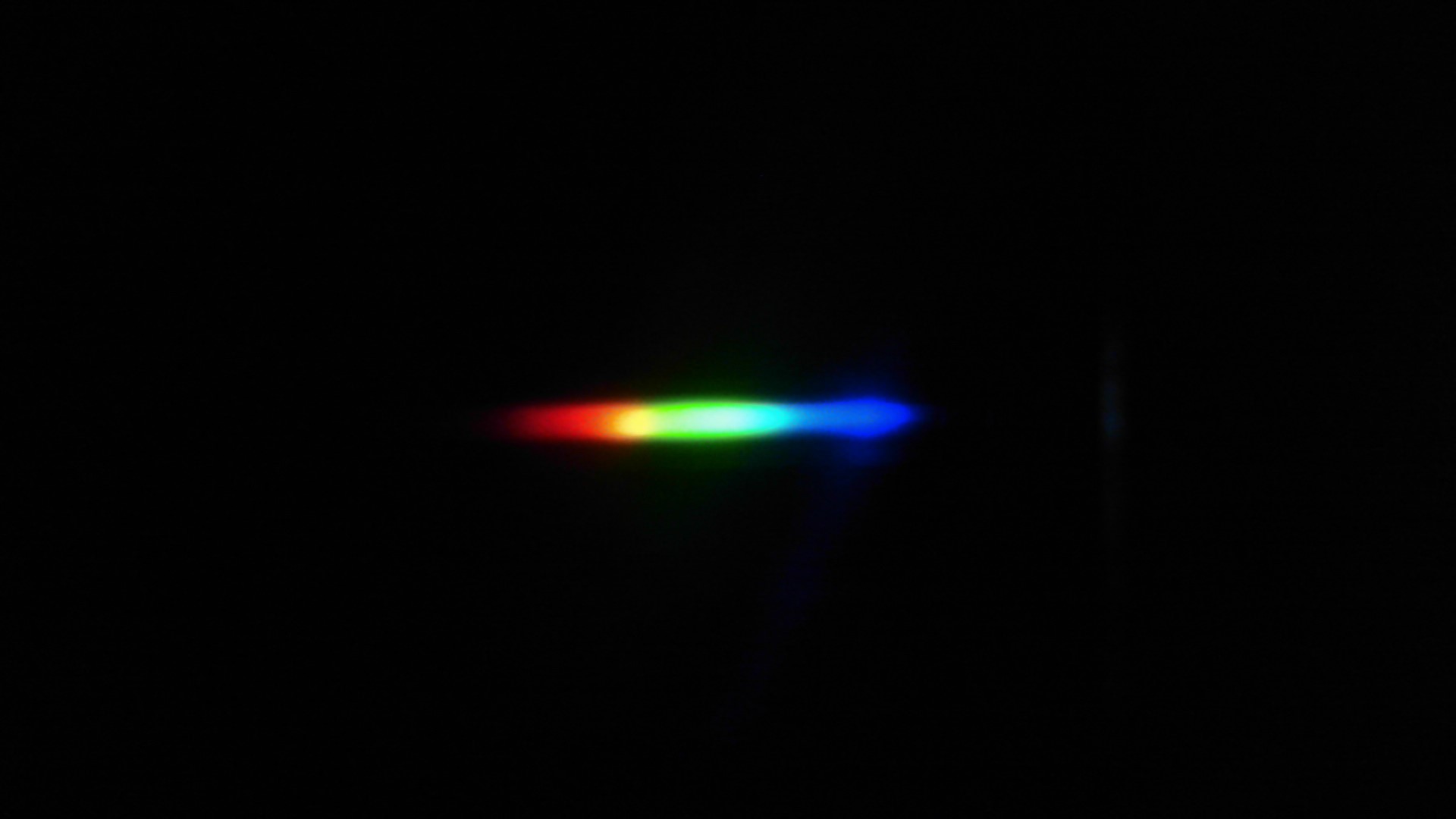 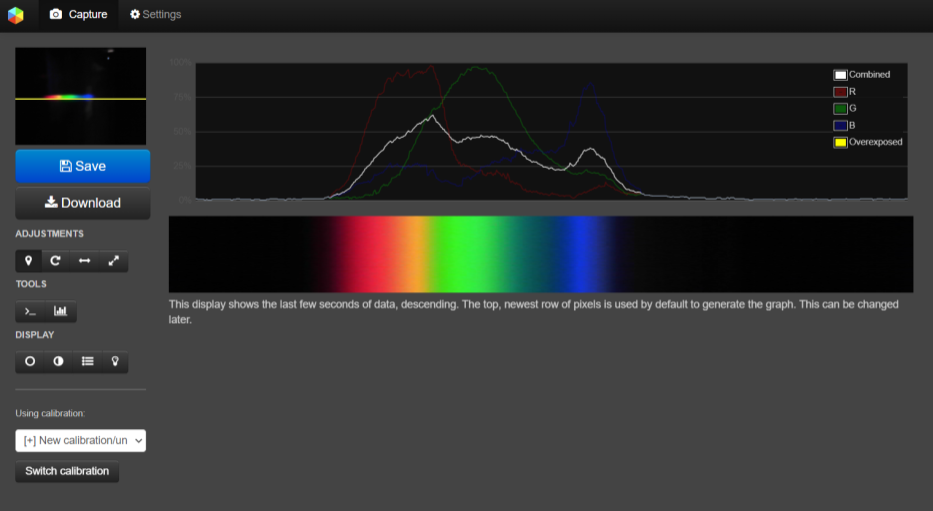 Source:
Instructions:
Anon., 2018. DIY NanoDrop. [Online]
Available at: https://hackteria.org/wiki/DIY_NanoDrop (Anon., 2018)